Título del trabajo (Arial, 41 puntos, negrita)
Relación de autores: Nombre Apellido1, Nombre Apellido2,...(Arial, 32 puntos, negrita)
Institución/Universidad/Centro ( Arial, 26 puntos)
Metodología o
 procedimiento de 
la experiencia
Propuestas de futuro
Resumen
Introducción 
(el color -o sin color- de fondo 
de cada apartado es a 
elección del /de los autor/es)
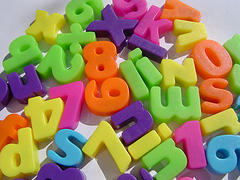 Conclusiones
Imagen o gráfico
IV Jornadas de Aprendizaje-Servicio, Facultad de Educación, Universidad de Zaragoza